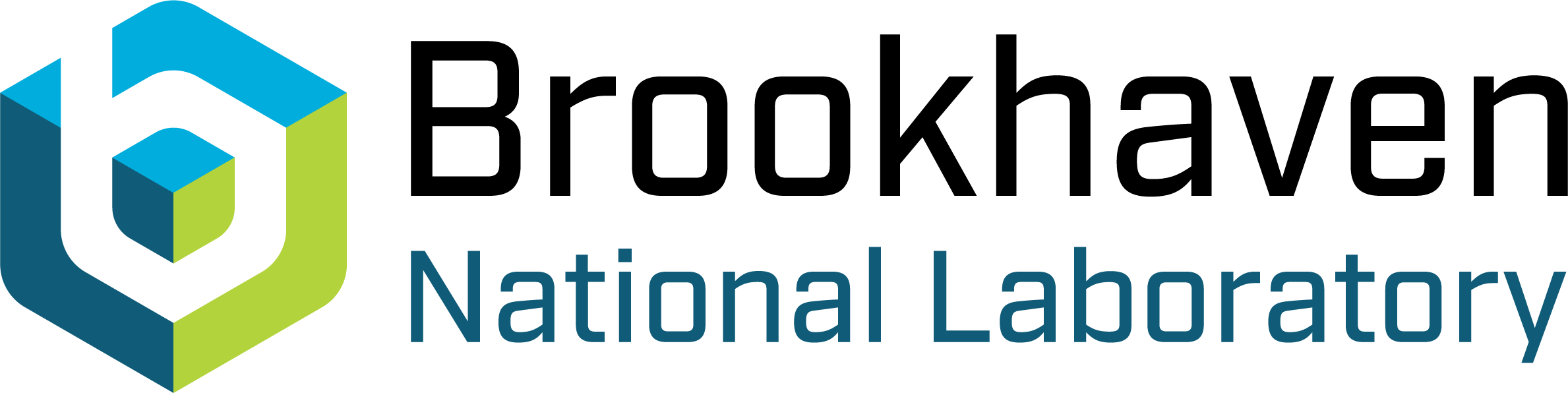 Effects on the Dynamic Aperture of the EIC
Jonathan Unger
Cornell ERL/EIC Group
2/23/2023
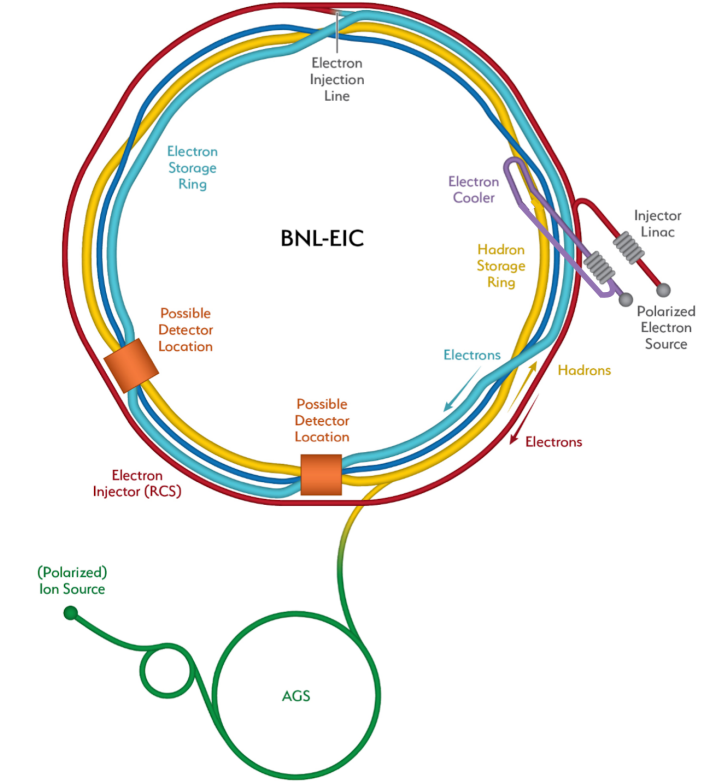 Electron-Ion Collider
To be constructed at Brookhaven National Laboratory
Collides electrons and hadrons
2 rings: Hadron Storage Ring (HSR) Electron Storage Ring (ESR)
Large energy range:             (30GeV-140GeV)
Polarized beams
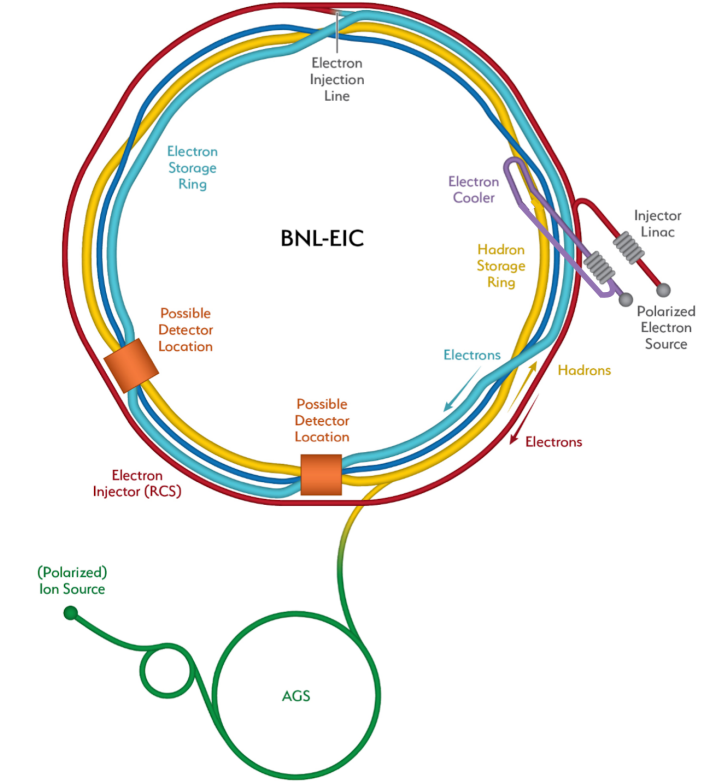 Electron Storage Ring
Focus on 18 GeV
2 Possible interaction points (IP)
Beam size at IP h/v [μm]: 119/11

Electrons only Collide at one IP
What is Dynamic Aperture?
Physical Aperture
Like physical aperture, a particle is lost if it does not stay inside (stable phase space)

Non-linearities reduce dynamic aperture
Dynamic Aperture
Example Non-Linearities
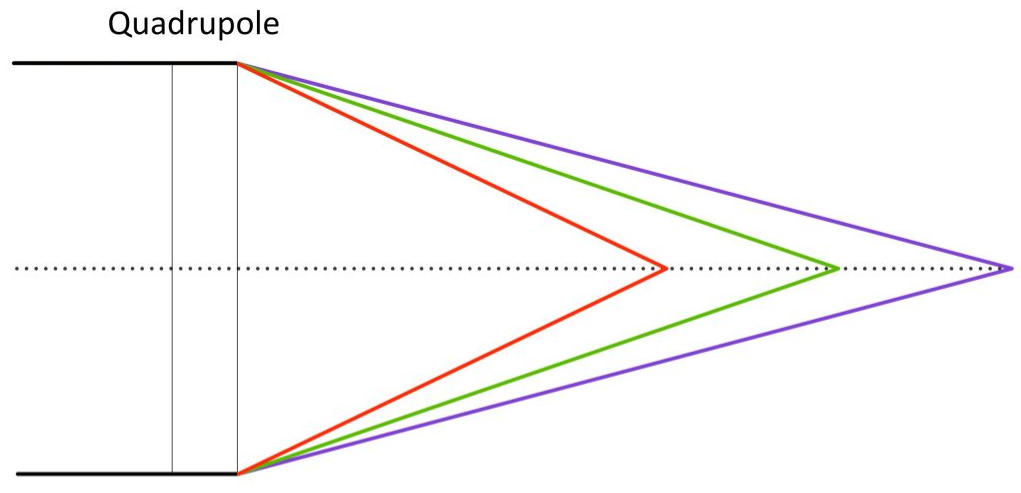 Looking at Dynamic Aperture
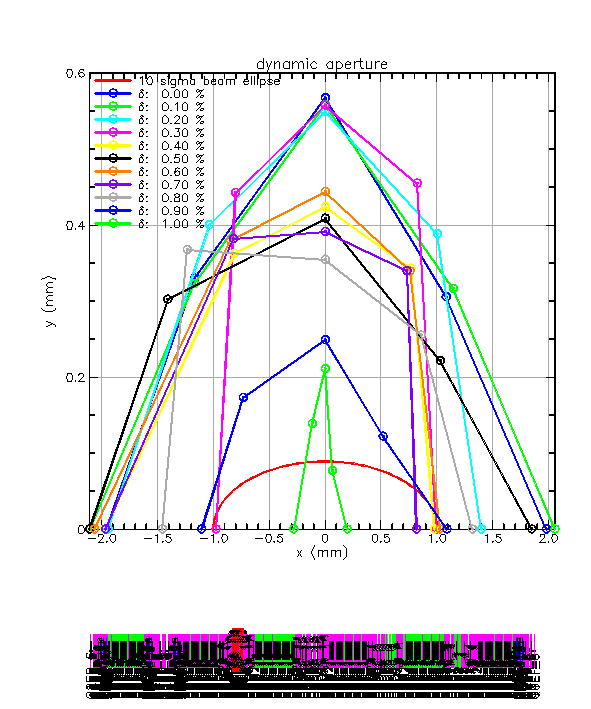 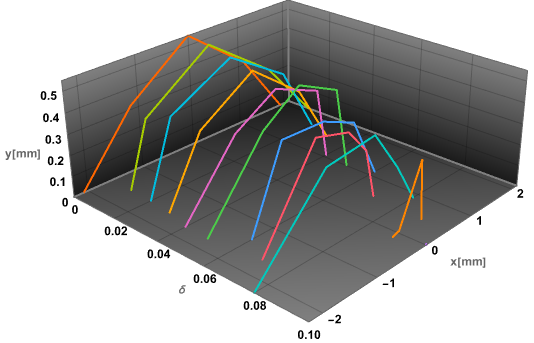 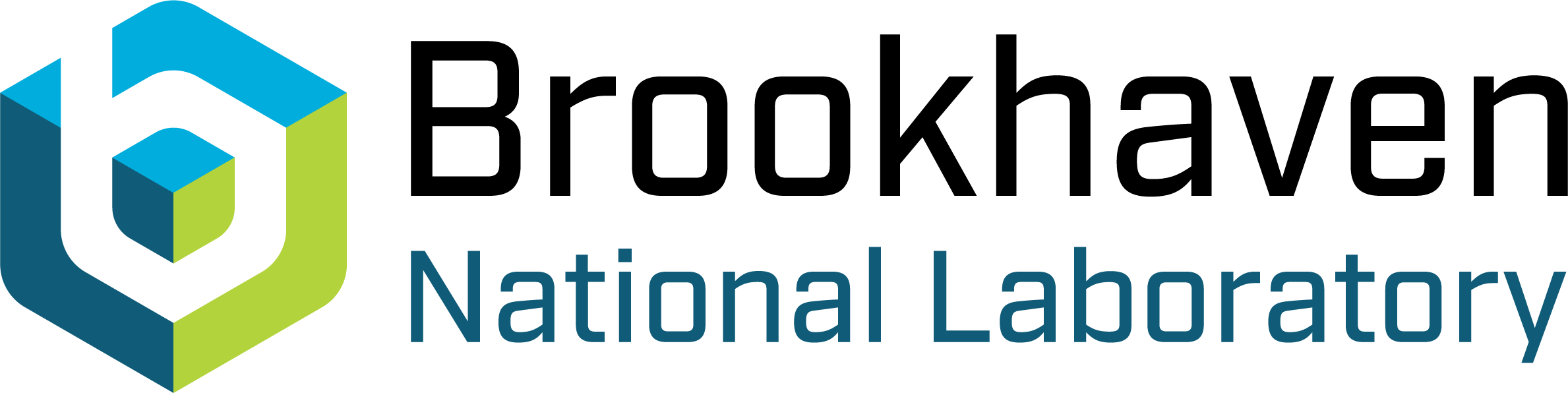 Optimizing Dynamic Aperture
Energy Dependent Tune
W-Function
Second Order Dispersion
Energy Dependent Tune
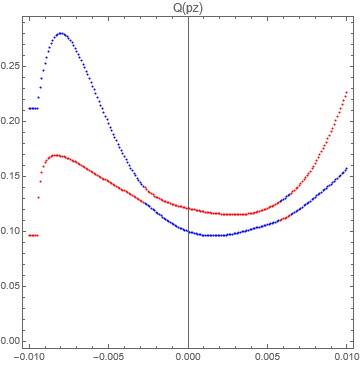 Second order chromaticity
Design tune
Higher order chromaticity
“Chromaticity”
Flatter tune gives more stability
W-function
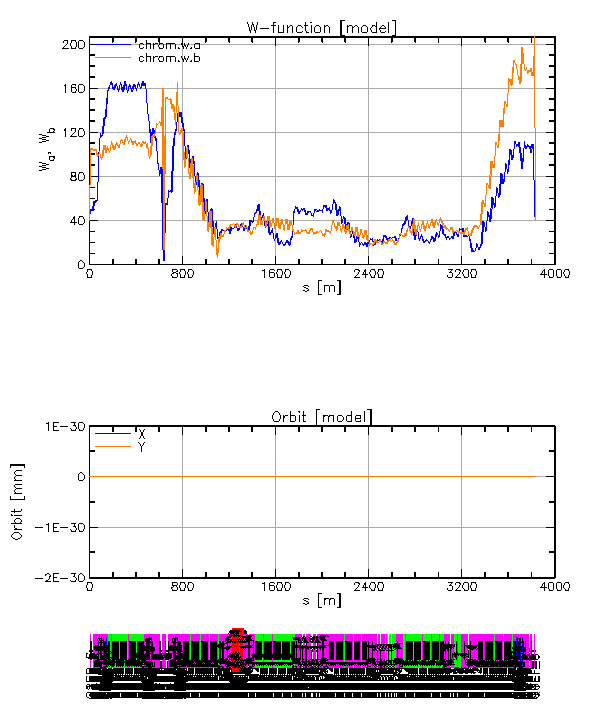 Modulus is W-function
Second order dispersion
“Second Order Dispersion”
Also:
Second order dispersion
Caused by bending
Corrected with sextupoles
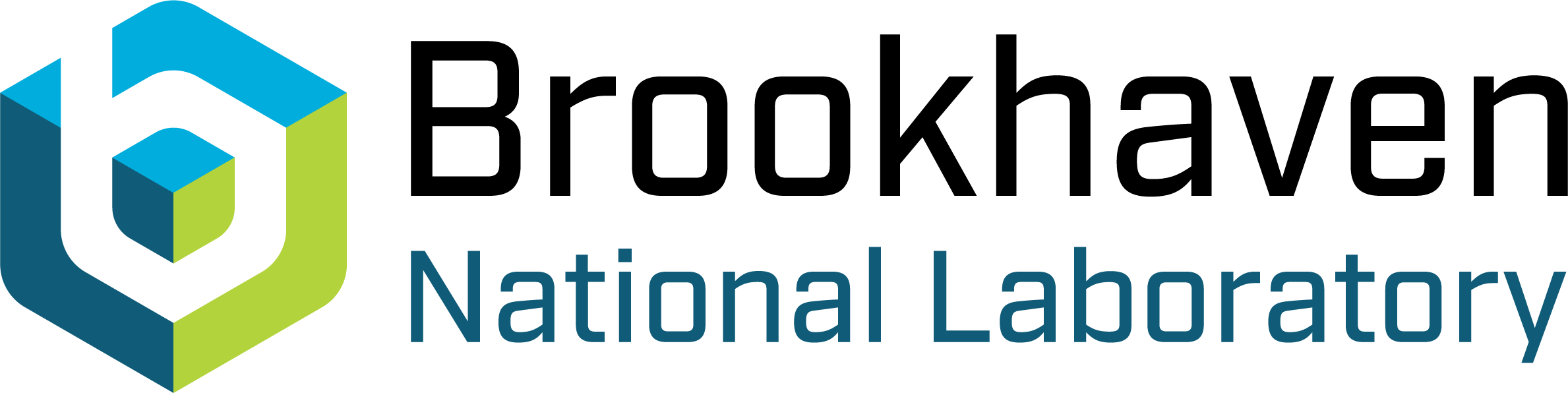 DA Goals for ESR
Single sextupoles for second order dispersion
Baseline Lattice Correction
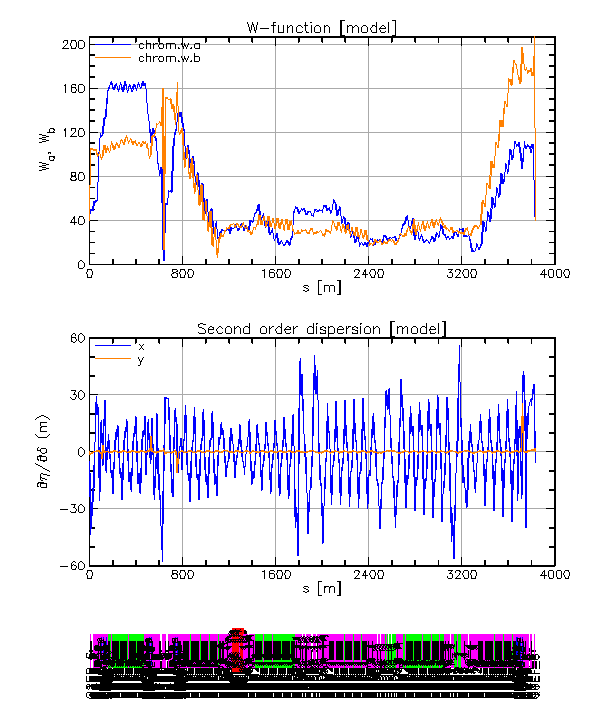 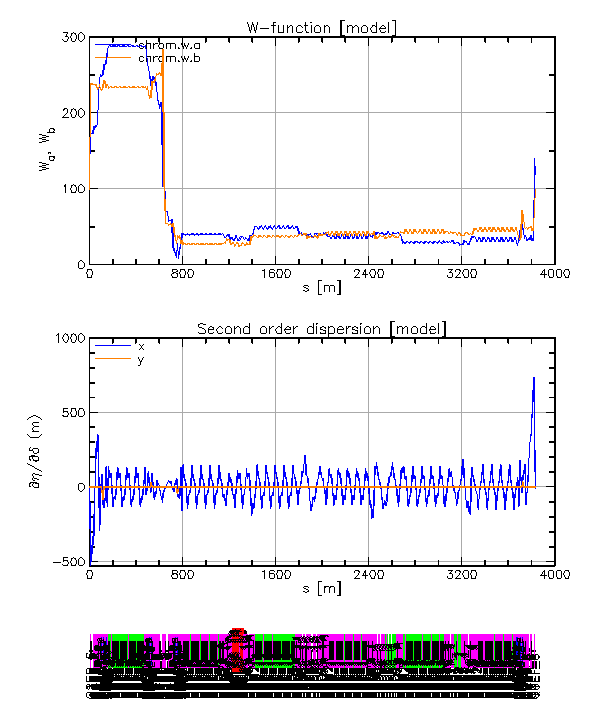 Sextupoles in each arc are grouped into families to control W-function and chromaticity
Optimization by Yunhai Cai (SLAC)
Sextupoles off
Sextupoles on
Baseline Lattice Results
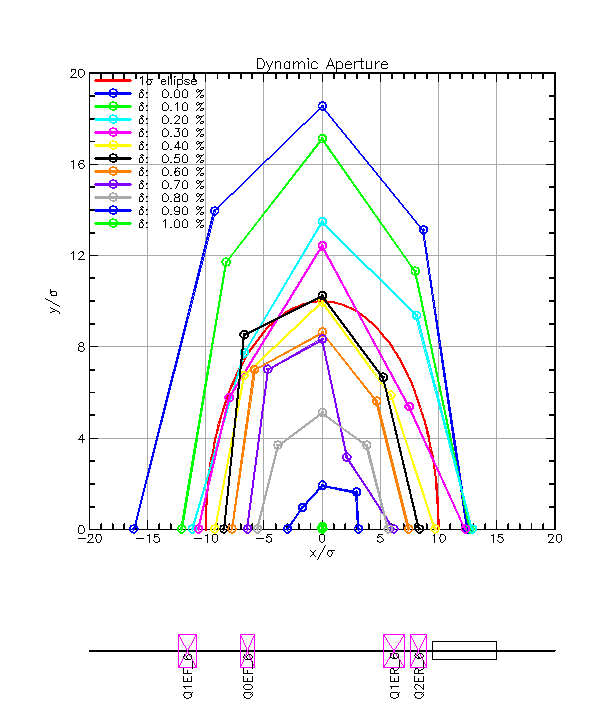 Optimization is just shy on momentum aperture

Transverse aperture is large with room for errors 

Optimized without all features
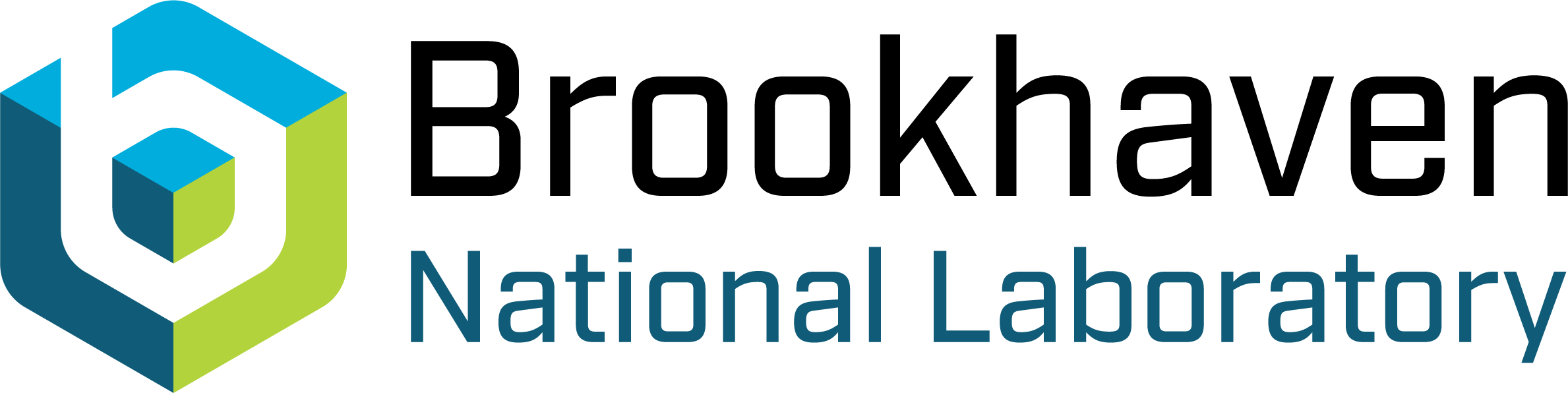 Need to Include
Crab Cavities
Beam-Beam
Detector Solenoid and Correction
Crab Cavities
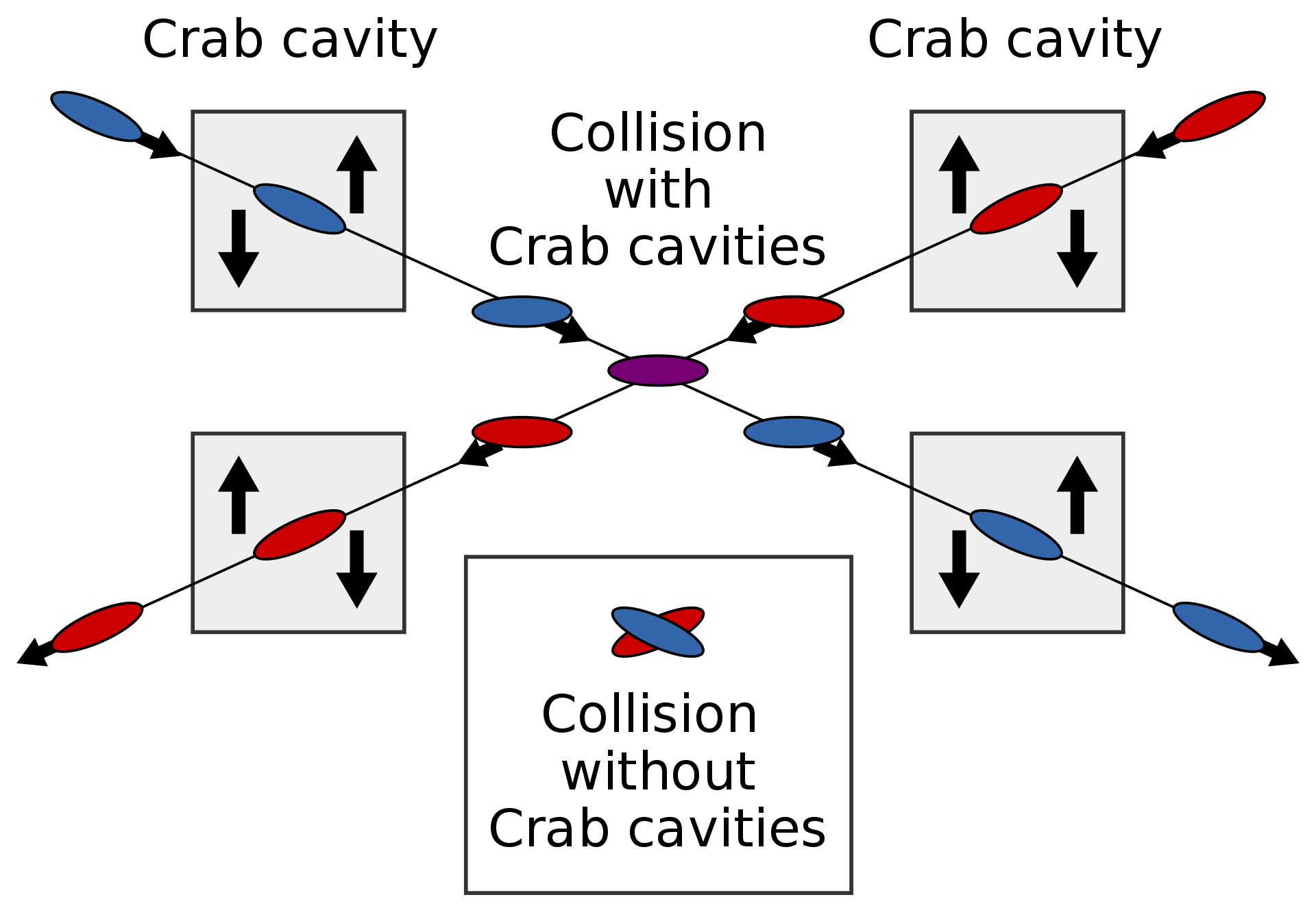 EIC will collide with a 25mrad crossing angle due to many bunches

The crossing angle reduces collisions per bunch


Crab cavities are used to keep head on collisions

Luckily, no noticeable impact to DA
Beam-Beam Modelling
Beam-Beam represented as a thin lens

Weak-Strong model

Beam-Beam parameter h/v: 0.093/0.10
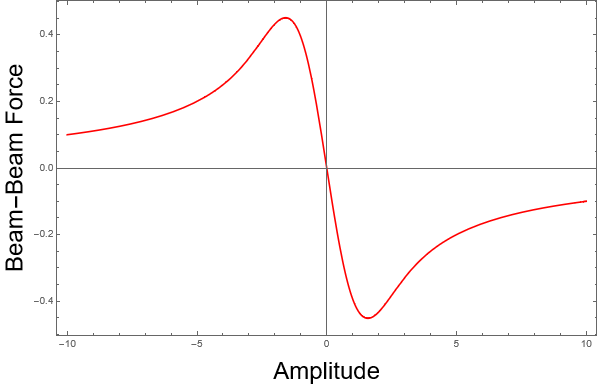 Crab Cavities with beam-beam
Particles in the beam tails will be kicked slightly off

Thin lens beam-beam does not pick this up 


Assemble many thin lens beam-beam interactions along centroid
Zero from sine kick
Left over term
Main crabbing
Corrected by second crab cavity
Results with Beam-Beam and Crabbing
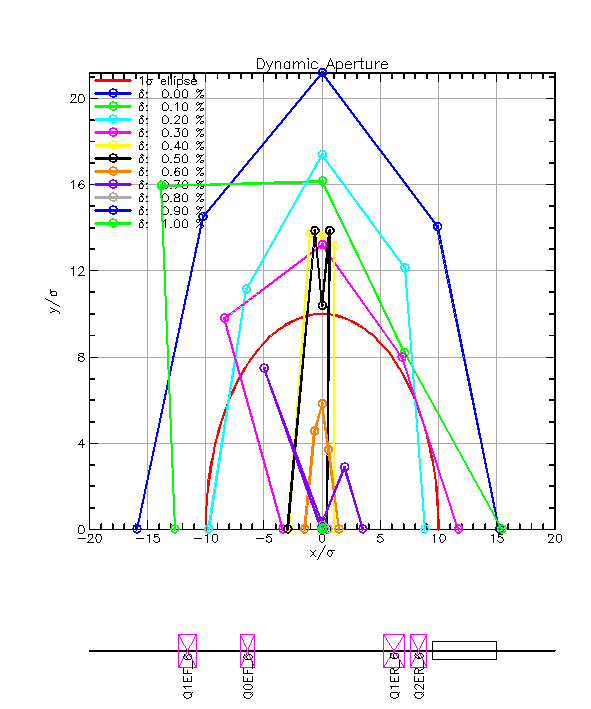 Transverse aperture remains acceptable 

Momentum aperture drops to 0.6%
Detector Solenoid
Detector solenoid introduces coupling in the IR


Coupling messes with crabbing
Vasiliy Morozov (Oak Ridge National Laboratory)
Derong Xu (Brookhaven National Laboratory)
Detector Solenoid correction
Need to correct the crabbing plane


Need to correct coupling in the region



Skew quadrupoles added for correction


No room between the crab cavities and IP to fully correct coupling
Results with Detector Solenoid (1-IP)
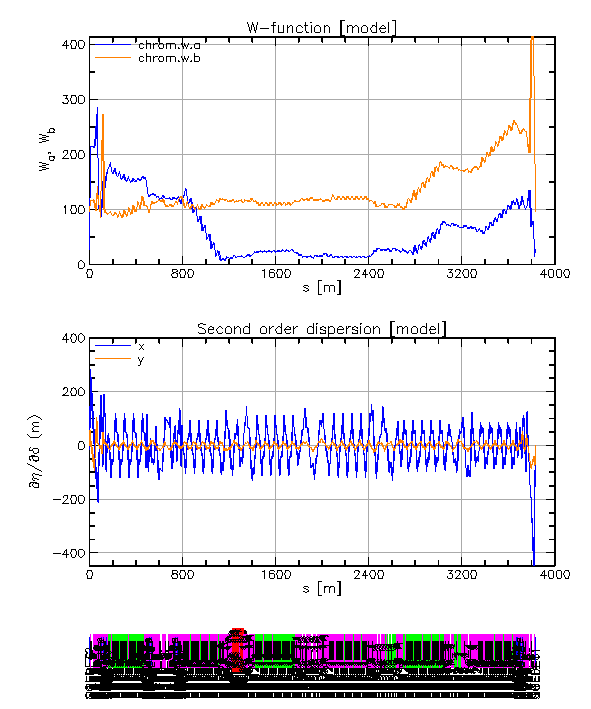 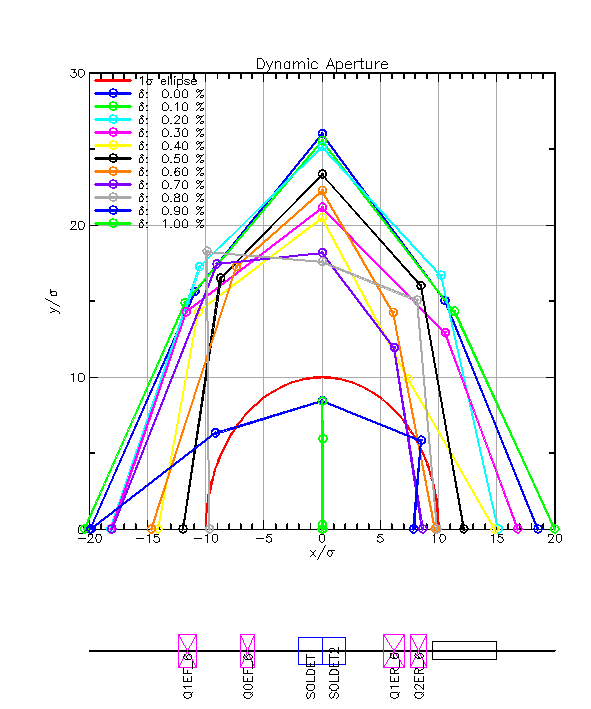 Great Results. Including crabbing and beam-beam
Results with Detector Solenoid (2-IP)
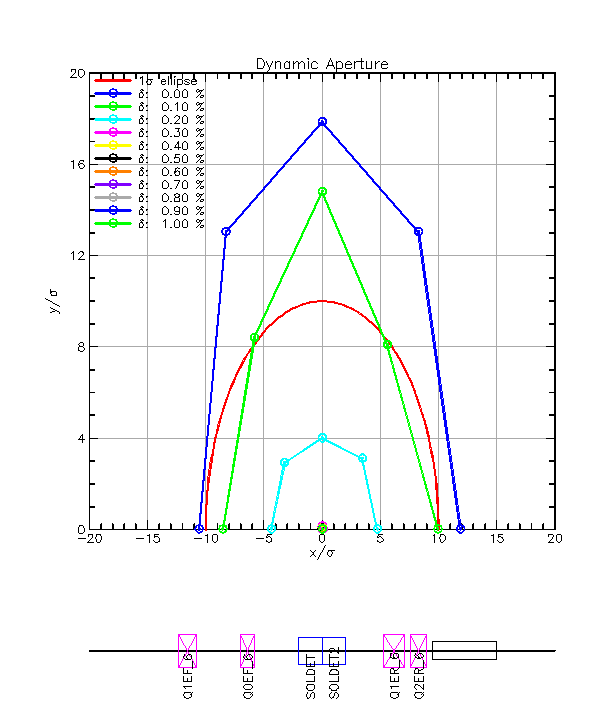 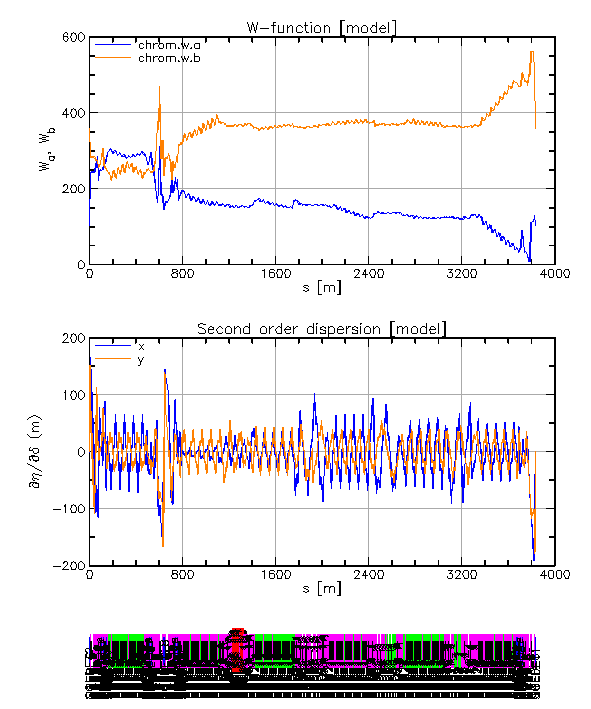 Large W-function and second order dispersion
Dynamic aperture is quite poor
Reoptimizing the 2-IP case
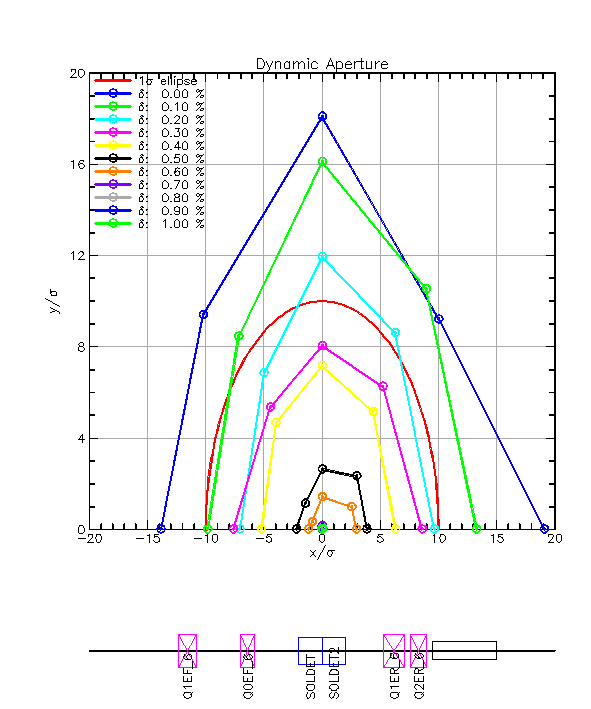 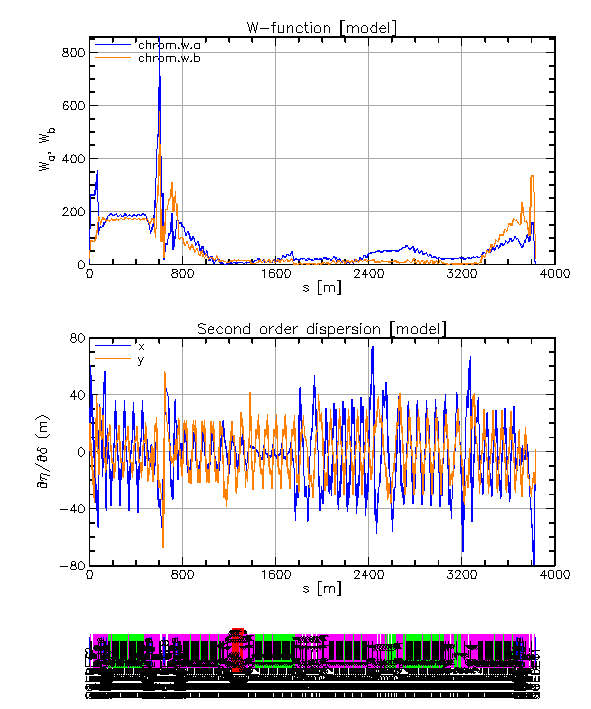 Needs to go,
Still under optimization
Still falls short,
needs more optimization
Conclusion
Dynamic aperture is the phase space with stable particle motion
Baseline ESR lattice has good DA
Crab-cavities, beam-beam, and detector solenoid must be added
This works for the 1-IP configuration
But additional work needed for the 2-IP configuration